Retail For Lease
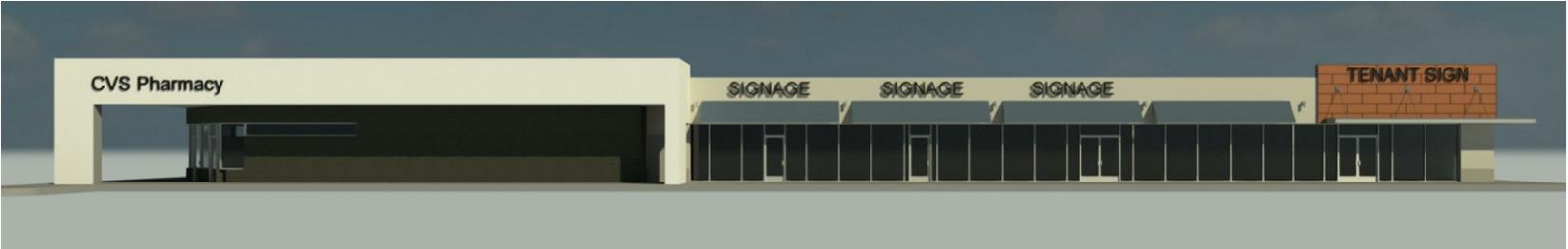 CVS Anchored Shopping Center
2645 Franklin Pike, Nashville, TN
Soon to be Under Renovation
Dynamic Franklin Pike Corridor
1,700 – 7,350 SF Available January 2019
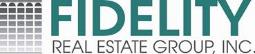